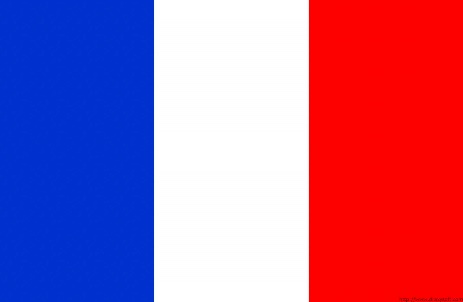 French
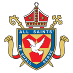 Key Skills in French
Speak and write spontaneously 
Listen to spoken French and understand with confidence
Learn basic vocabulary
Understand how verbs work in French
What you can be doing now.
1. You can access French lessons for KS2 at https://www.bbc.co.uk/bitesize 
Make sure you click on “Primary” and select the year group. Don’t worry if you haven’t done any French before, just have a go and do what you can. 

2. To develop your cultural knowledge of French, research into French culture and make a PowerPoint to show us when you get to class. Ideas to include are; food, festivals, hobbies, language (do they have any words similar to English words), famous cities and monuments, holiday destinations, you could even cook a French dish (don’t forget to take a photo to show your teacher)

3. Challenge -  learn a French word a day. Use an online dictionary to learn as many words as you can. Make sure you listen to how the word is pronounced in French! Keep a list to show your teacher! www.wordreference.com